Cryptography and Network SecurityChapter 5 - Advanced Encryption Standard
Fifth Edition
by William Stallings
[Speaker Notes: Lecture slides by Lawrie Brown for “Cryptography and Network Security”, 5/e, by William Stallings, Chapter 3 – “Block Ciphers and the Data Encryption Standard”.]
Why AES?
Symmetric block cipher, published in 2001
Intended to replace DES and 3DES
       DES is vulnerable to differential attacks
          3DES has slow performances
AES - key size
Block length is limited to 128 bit
The key size can be independently specified to 128, 192 or 256 bits
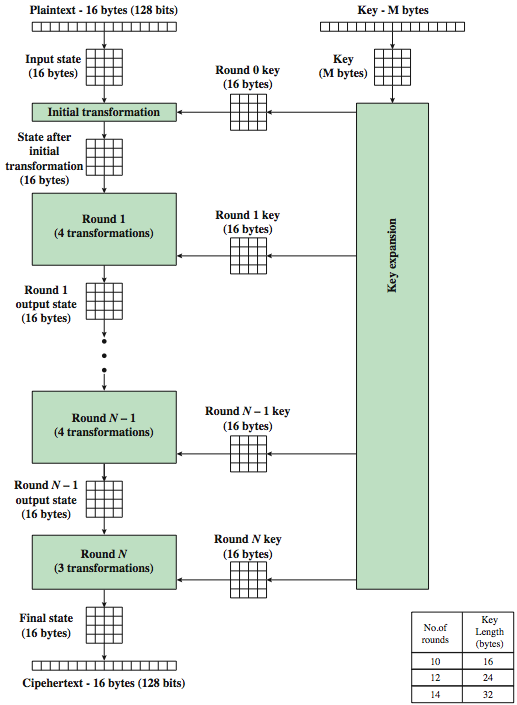 AES Encryption Process
http://www.cs.bc.edu/~straubin/cs381-05/blockciphers/rijndael_ingles2004.swf
[Speaker Notes: Stallings Figure 5.1 shows the overall encryption process in AES.]
The AES Cipher
Number of rounds, Nr, depends on key size
Each round is a repetition of functions that perform a transformation over State array
Consists of 4 main functions: one permutation and three substitutions
     Substitute bytes, Shift rows, Mix columns, Add round key
The AES Cipher
AddRoundKey() – round key is added to the State using XOR operation
MixColumns() – takes all the columns of the State and mixes their data, independently of one another, making use of arithmetic over GF(2^8)
ShiftRows() – processes the State by cyclically shifting the last three rows of the State by different offsets
SubBytes() – uses S-box to perform a byte-by-byte substitution of State
AES Structure
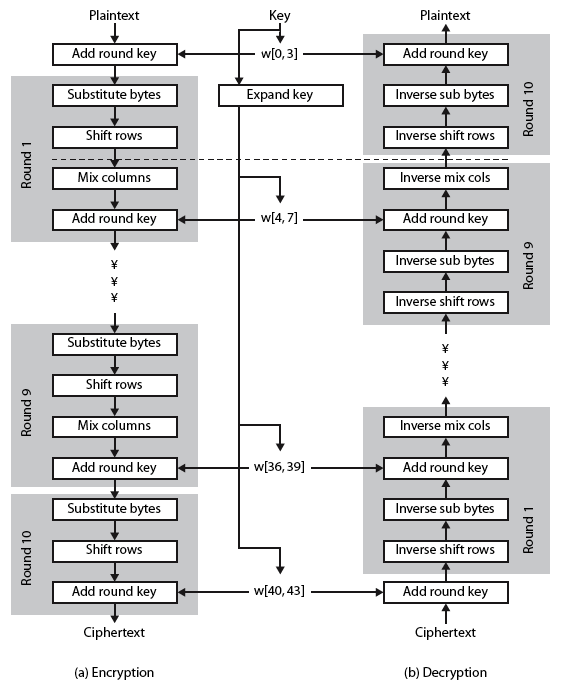 [Speaker Notes: Stallings Figure 5.3 shows the structure of AES in more detail. The cipher consists of N rounds, where the number of rounds depends on the key length: 10 rounds for a 16-byte key; 12 rounds for a 24-byte key; and 14 rounds for a 32-byte key. The first N – 1 rounds consist of four distinct transformation functions: SubBytes, ShiftRows, MixColumns, and AddRoundKey, which are described subsequently. The final round contains only 3 transformation, and there is a initial single transformation (AddRoundKey) before the first round, which can be considered Round 0. Each transformation takes one or more 4 x 4 matrices as input and produces a 4 x 4 matrix as output. Figure 5.1 shows that the output of each round is a 4 x 4 matrix, with the output of the final round being the ciphertext. Also, the key expansion function generates N + 1 round keys, each of which is a distinct 4 x 4 matrix. Each round key serve as one of the inputs to the AddRoundKey transformation in each round.]
Some Comments on AES
An iterative rather than Feistel cipher
processes data as block of 4 columns of 4 bytes
operates on entire data block in every round
key expanded into array of 32-bit words
four words form round key in each round
4 different stages are used as shown
has a simple structure
only AddRoundKey uses key
AddRoundKey a form of Vernam cipher
each stage is easily reversible
decryption uses keys in reverse order
decryption does recover plaintext
final round has only 3 stages
[Speaker Notes: Before delving into details, can make several comments about the overall AES structure. See text for details.]
Substitute Bytes
a simple substitution of each byte
uses one table of 16x16 bytes containing a permutation of all 256 8-bit values
each byte of state is replaced by byte indexed by row (left 4-bits) & column (right 4-bits)
eg. byte {95} is replaced by byte in row 9 column 5
which has value {2A}
S-box constructed using defined transformation of values in GF(28)
designed to be resistant to all known attacks
[Speaker Notes: We now turn to a discussion of each of the four transformations used in AES. For each stage, we mention the forward (encryption) algorithm, the inverse (decryption) algorithm, and the rationale for the design of that stage. 
The Substitute bytes stage uses an S-box to perform a byte-by-byte substitution of the block. There is a single 8-bit wide S-box used on every byte. This S-box is a permutation of all 256 8-bit values, constructed using a transformation which treats the values as polynomials in GF(28) – however it is fixed, so really only need to know the table when implementing. Decryption requires the inverse of the table. These tables are given in Stallings Table 5.2.
The table was designed to be resistant to known cryptanalytic attacks. Specifically, the Rijndael developers sought a design that has a low correlation between input bits and output bits, with the property that the output cannot be described as a simple mathematical function of the input, with no fixed points and no “opposite fixed points”.]
Substitute Bytes
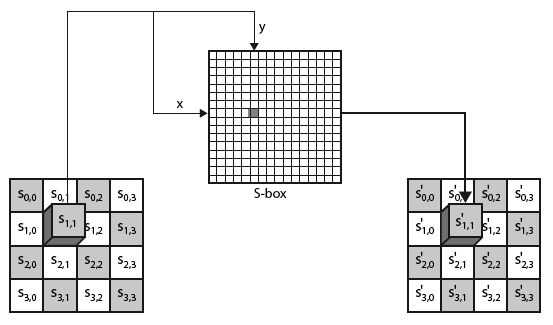 [Speaker Notes: As this diagram from Stallings Fig 5.5a shows, the Byte Substitution operates on each byte of state independently, with the input byte used to index a row/col in the table to retrieve the substituted value.]
Substitute Bytes Example
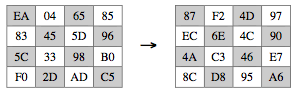 [Speaker Notes: Show an example of the SubBytes transformation from the text.]
Shift Rows
a circular byte shift in each each
1st row is unchanged
2nd row does 1 byte circular shift to left
3rd row does 2 byte circular shift to left
4th row does 3 byte circular shift to left
decrypt inverts using shifts to right
since state is processed by columns, this step permutes bytes between the columns
[Speaker Notes: The ShiftRows stage provides a simple “permutation” of the data, whereas the other steps involve substitutions. Further, since the state is treated as a block of columns, it is this step which provides for diffusion of values between columns. It performs a circular rotate on each row of 0, 1, 2 & 3 places for respective rows. When decrypting it performs the circular shifts in the opposite direction for each row. This row shift moves an individual byte from one column to another, which is a linear distance of a multiple of 4 bytes, and ensures that the 4 bytes of one column are spread out to four different columns.]
Shift Rows
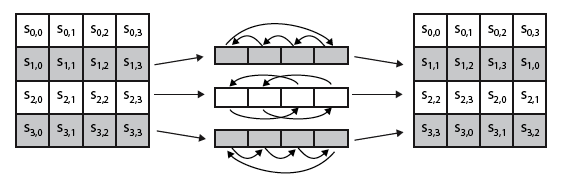 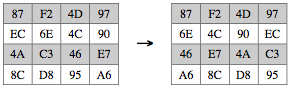 [Speaker Notes: Stalling Figure 5.7a illustrates the Shift Rows permutation. Then show an example of ShiftRows from the text.]
Mix Columns
each column is processed separately
each byte is replaced by a value dependent on all 4 bytes in the column
effectively a matrix multiplication in GF(28) using prime poly m(x) =x8+x4+x3+x+1
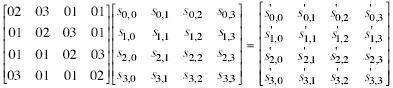 [Speaker Notes: The forward mix column transformation, called MixColumns, operates on each column individually. Each byte of a column is mapped into a new value that is a function of all four bytes in that column. It is a substitution that makes use of arithmetic over GF(2^8). Each byte of a column is mapped into a new value that is a function of all four bytes in that column. It is designed as a matrix multiplication where each byte is treated as a polynomial in GF(28). The inverse used for decryption involves a different set of constants.
The constants used are based on a linear code with maximal distance between code words – this gives good mixing of the bytes within each column. Combined with the “shift rows” step provides good avalanche, so that within a few rounds, all output bits depend on all input bits.]
Mix Columns
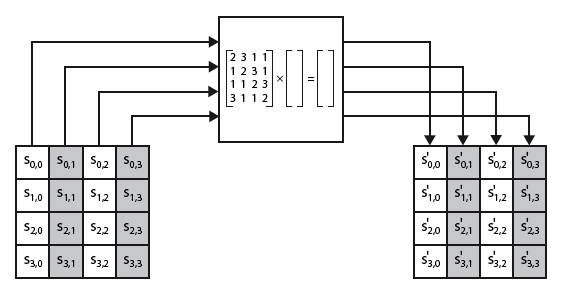 [Speaker Notes: Stalling Figure 5.5b illustrates the Mix Columns transformation.]
Mix Columns Example
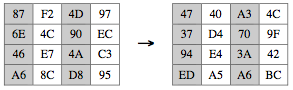 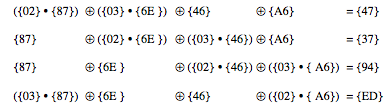 [Speaker Notes: Show an example of the MixColumns transformation from the text, along with verification of the first column of this example.]
Add Round Key
XOR state with 128-bits of the round key
again processed by column (though effectively a series of byte operations)
inverse for decryption identical
since XOR own inverse, with reversed keys
designed to be as simple as possible
a form of Vernam cipher on expanded key
requires other stages for complexity / security
[Speaker Notes: Lastly is the Add Round Key stage which is a simple bitwise XOR of the current block with a portion of the expanded key. Note this is the only step which makes use of the key and obscures the result, hence MUST be used at start and end of each round, since otherwise could undo effect of other steps. But the other steps provide confusion/diffusion/non-linearity. That us you can look at the cipher as a series of XOR with key then scramble/permute block repeated. This is efficient and highly secure it is believed.]
Add Round Key
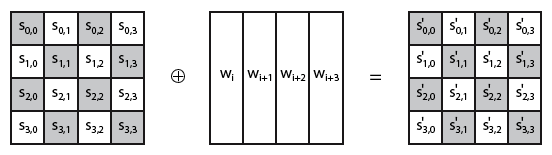 [Speaker Notes: Stallings Figure 5.5b illustrates the Add Round Key stage, which like Byte Substitution, operates on each byte of state independently.]
AES Key Expansion
takes 128-bit (16-byte) key and expands into array of 44  32-bit words
start by copying key into first 4 words
then loop creating words that depend on values in previous & 4 places back
in 3 of 4 cases just XOR these together
1st word in 4 has rotate + S-box + XOR round constant on previous, before XOR 4th back
[Speaker Notes: The AES key expansion algorithm takes as input a 4-word (16-byte) key and produces a linear array of words, providing a 4-word round key for the initial AddRoundKey stage and each of the 10/12/14 rounds of the cipher. It involves copying the key into the first group of 4 words, and then constructing subsequent groups of 4 based on the values of the previous & 4th back words. The first word in each group of 4 gets “special treatment” with rotate + S-box + XOR constant on the previous word before XOR’ing the one from 4 back. In the 256-bit key/14 round version, there’s also an extra step on the middle word. The text includes in section 5.4 pseudocode that describes the key expansion.]
AES Key Expansion
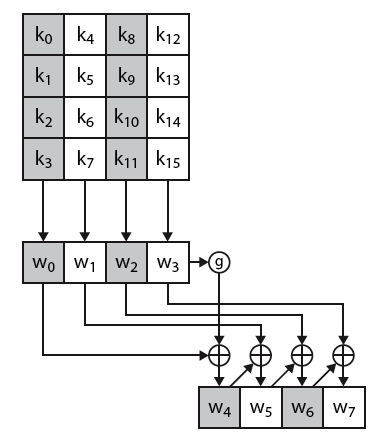 [Speaker Notes: The first block of the AES Key Expansion is shown here in Stallings Figure 5.9a. It shows each group of 4 bytes in the key being assigned to the first 4 words, then the calculation of the next 4 words based on the values of the previous 4 words, which is repeated enough times to create all the necessary subkey information.]
Key Expansion Rationale
designed to resist known attacks
design criteria included
knowing part key insufficient to find many more
invertible transformation
fast on wide range of CPU’s
use round constants to break symmetry
diffuse key bits into round keys
enough non-linearity to hinder analysis
simplicity of description
[Speaker Notes: The Rijndael developers designed the expansion key algorithm to be resistant to known cryptanalytic attacks. It is designed to be simple to implement, but by using round constants break symmetries, and make it much harder to deduce other key bits if just some are known (but once have as many consecutive bits as are in key, can then easily recreate the full expansion). The design criteria used are listed above.]
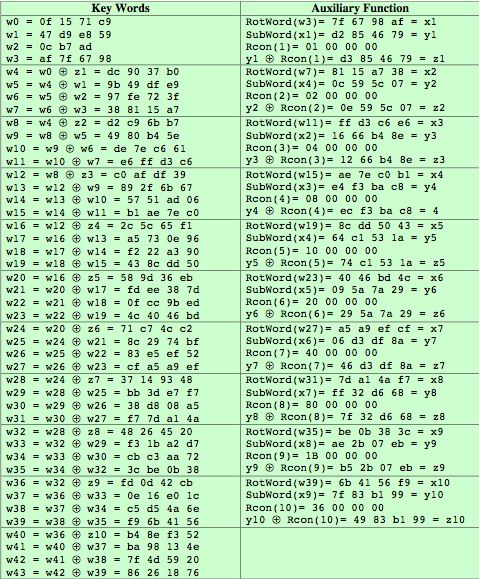 AES Example Key Expansion
[Speaker Notes: We now work through an example, and consider some of its implications. The plaintext, key, and resulting ciphertext are as follows:  
Plaintext: 0123456789abcdeffedcba9876543210 
Key: 0f1571c947d9e8590cb7add6af7f6798 
Ciphertext: ff0b844a0853bf7c6934ab4364148fb9 
Table 5.3 shows the expansion of the 16-byte key into 10 round keys. As previously explained, this process is performed word by word, with each four-byte word occupying one column of the word round key matrix. The left hand column shows the four round key words generated for each round. The right hand column shows the steps used to generate the auxiliary word used in key expansion. We begin, of course, with the key itself serving as the round key for round 0.]
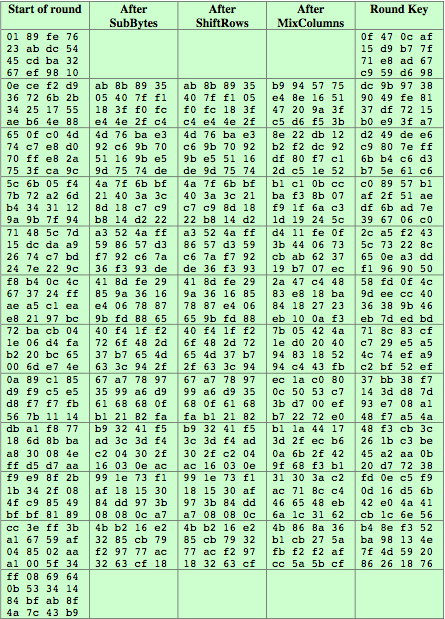 AES Example Encryption
[Speaker Notes: Next, Table 5.4 shows the progression of the state matrix through the AES encryption process. The first column shows the value of the state matrix at the start of a round. For the first row, the state matrix is just the matrix arrangement of the plaintext. The second, third, and fourth columns show the value of the state matrix for that round after the SubBytes, ShiftRows, and MixColumns transformations, respectively. The fifth column shows the round key. You can verify that these round keys equate with those shown in Table 5.3. The first column shows the value of the state matrix resulting from the bitwise XOR of the state after the preceding MixColumns with the round key for the preceding round.]
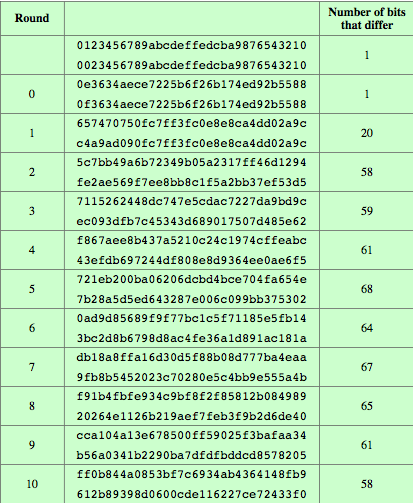 AES Example Avalanche
[Speaker Notes: In any good cipher design, want the avalanche effect, in which a small change in plaintext or key produces a large change in the ciphertext. Using the example from Table 5.4, Table 5.5 shows the result when the eighth bit of the plaintext is changed. The second column of the table shows the value of the state matrix at the end of each round for the two plaintexts. Note that after just one round, 20 bits of the state vector differ. And after two rounds, close to half the bits differ. This magnitude of difference propagates through the remaining rounds. A bit difference in approximately half the positions in the most desirable outcome.]
AES Decryption
AES decryption is not identical to encryption since steps done in reverse
but can define an equivalent inverse cipher with steps as for encryption
but using inverses of each step
with a different key schedule
[Speaker Notes: The AES decryption cipher is not identical to the encryption cipher (Stallings Figure 5.3). The sequence of transformations for decryption differs from that for encryption, although the form of the key schedules for encryption and decryption is the same. This has the disadvantage that two separate software or firmware modules are needed for applications that require both encryption and decryption. There is, however, an equivalent version of the decryption algorithm that has the same structure as the encryption algorithm, with the same sequence of transformations as the encryption algorithm (with transformations replaced by their inverses). To achieve this equivalence, a change in key schedule is needed. 
By constructing an equivalent inverse cipher with steps in same order as for encryption, we can derive a more efficient implementation. Clearly swapping the byte substitutions and shift rows has no effect, since work just on bytes. Swapping the mix columns and add round key steps requires the inverse mix columns step be applied to the round keys first – this makes the decryption key schedule a little more complex with this construction, but allows the use of same h/w or s/w for the data en/decrypt computation.]
AES Decryption
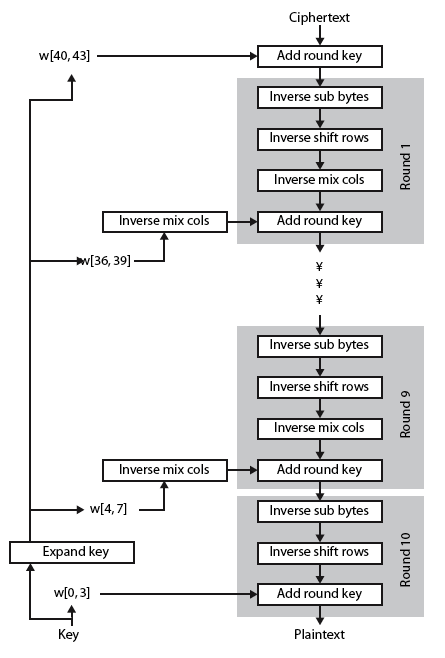 [Speaker Notes: Illustrate the equivalent inverse cipher with Stallings Figure 5.10.]
Summary
have considered:
the AES selection process
the details of Rijndael – the AES cipher
looked at the steps in each round
the key expansion
implementation aspects
[Speaker Notes: Chapter 5 summary.]